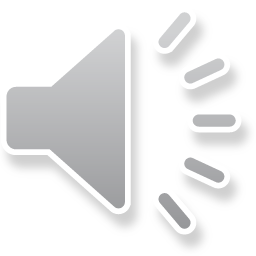 здоровый образ жизни выбираю я!
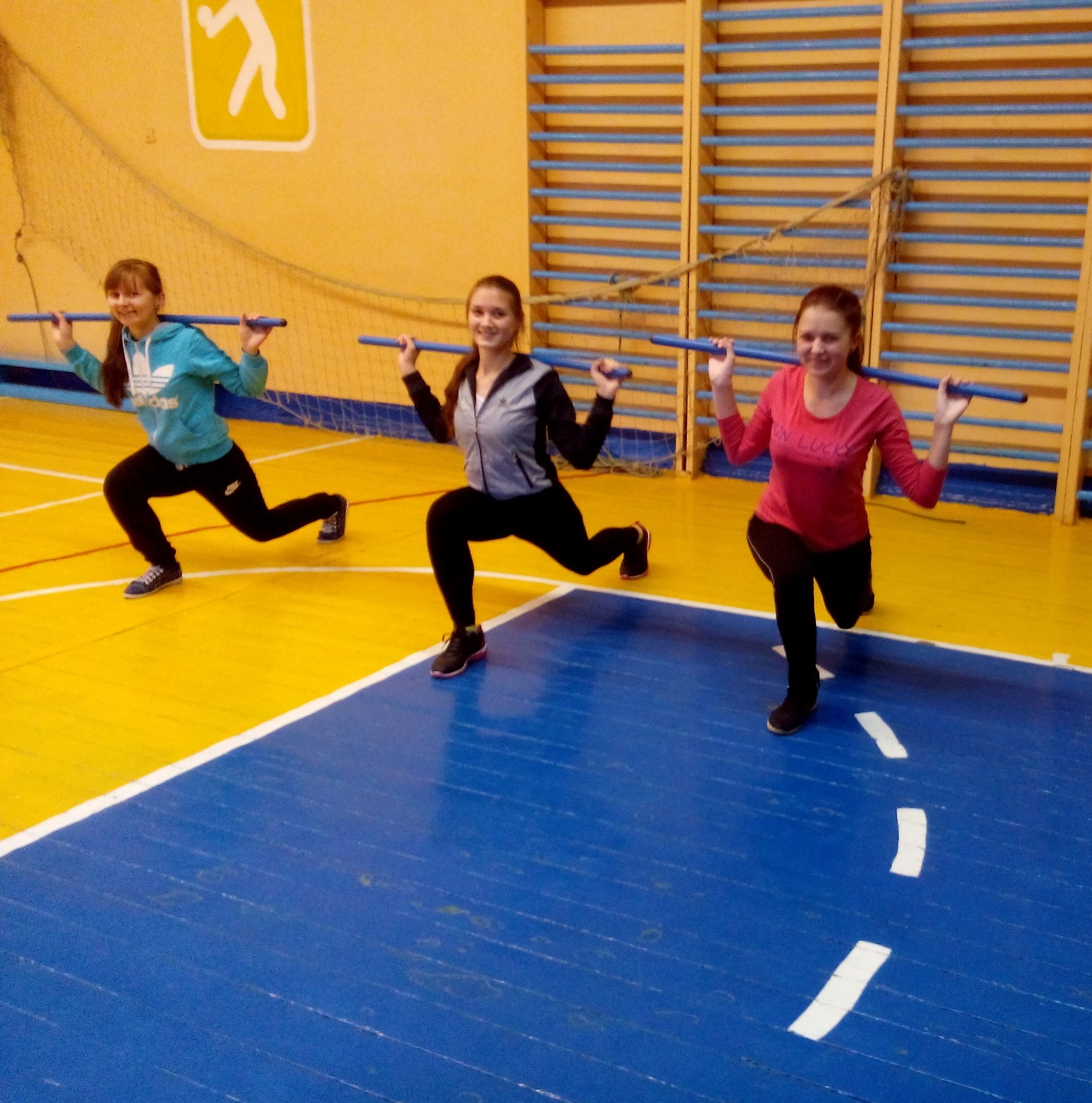 Здоровый образ жизни выбираю я.
По жизни лучше быть здоровым.
Здоровый образ жизни выбираю я, 
Ведь алкоголь и сигареты-крепкие оковы.
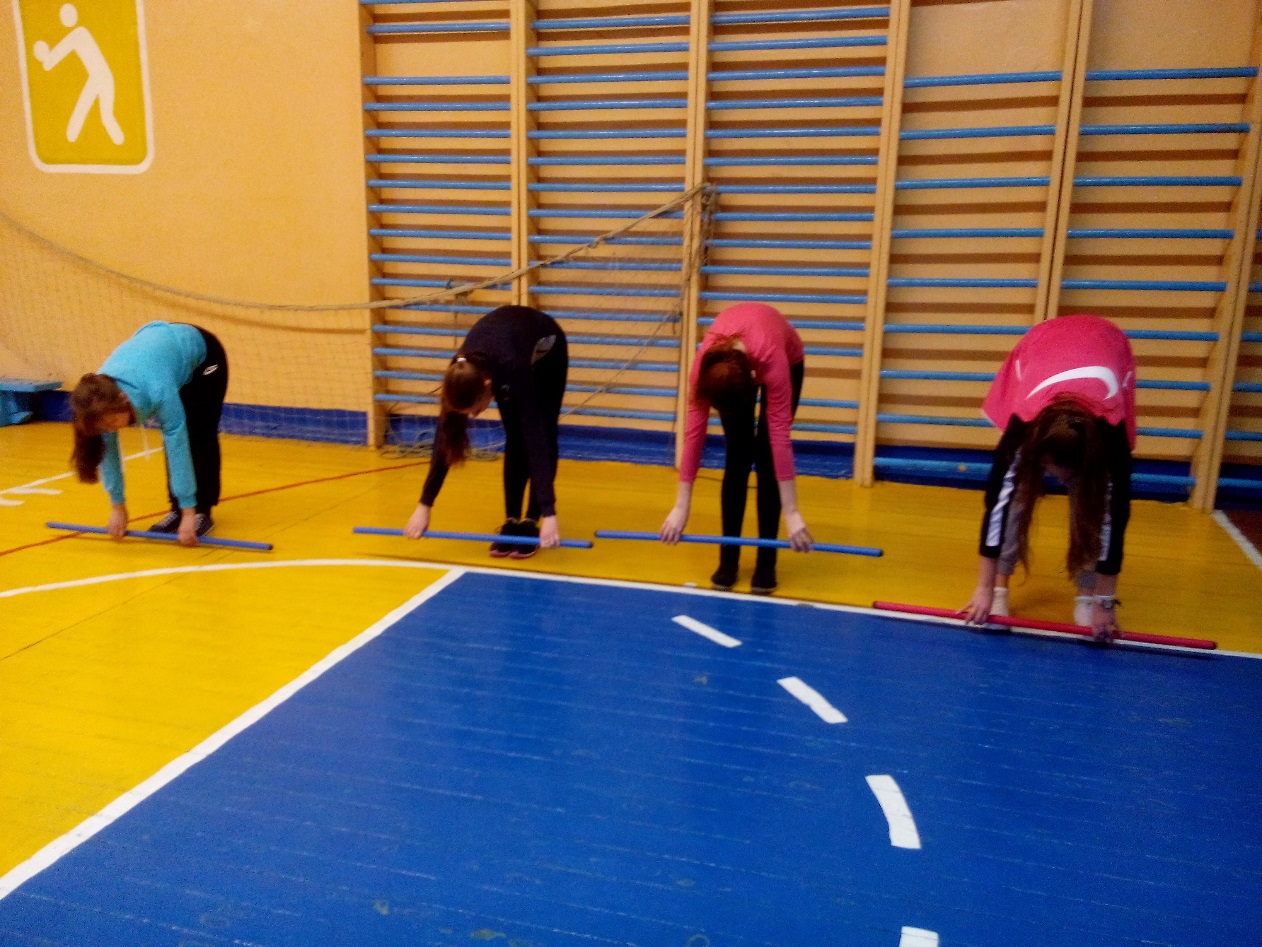 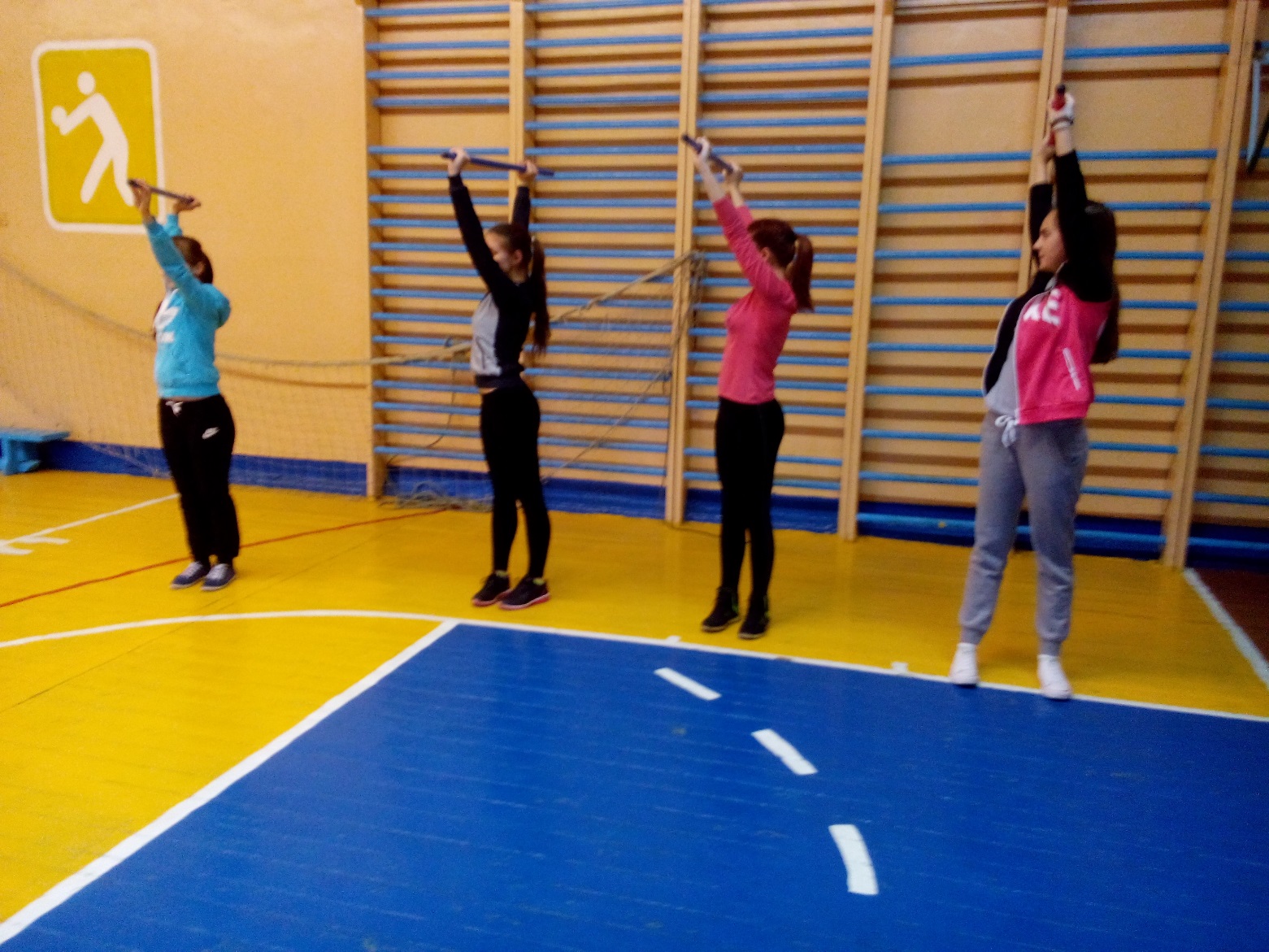 Ты куришь, пьёшь не просыхая, 
Очередной дебош вчера устроил.
Потом ты ноешь, что это жизнь такая, 
Но ведь ты сам её такой построил.
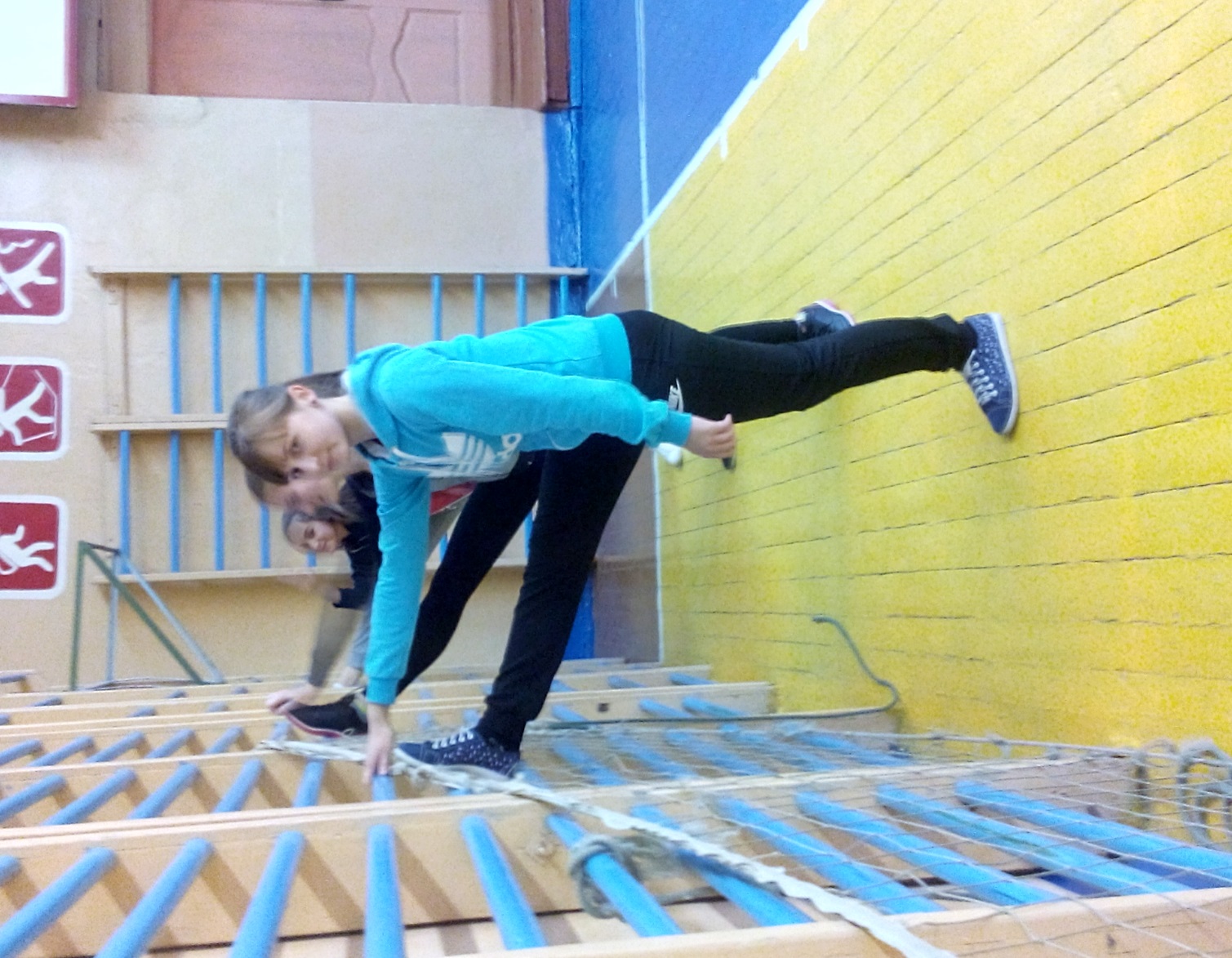 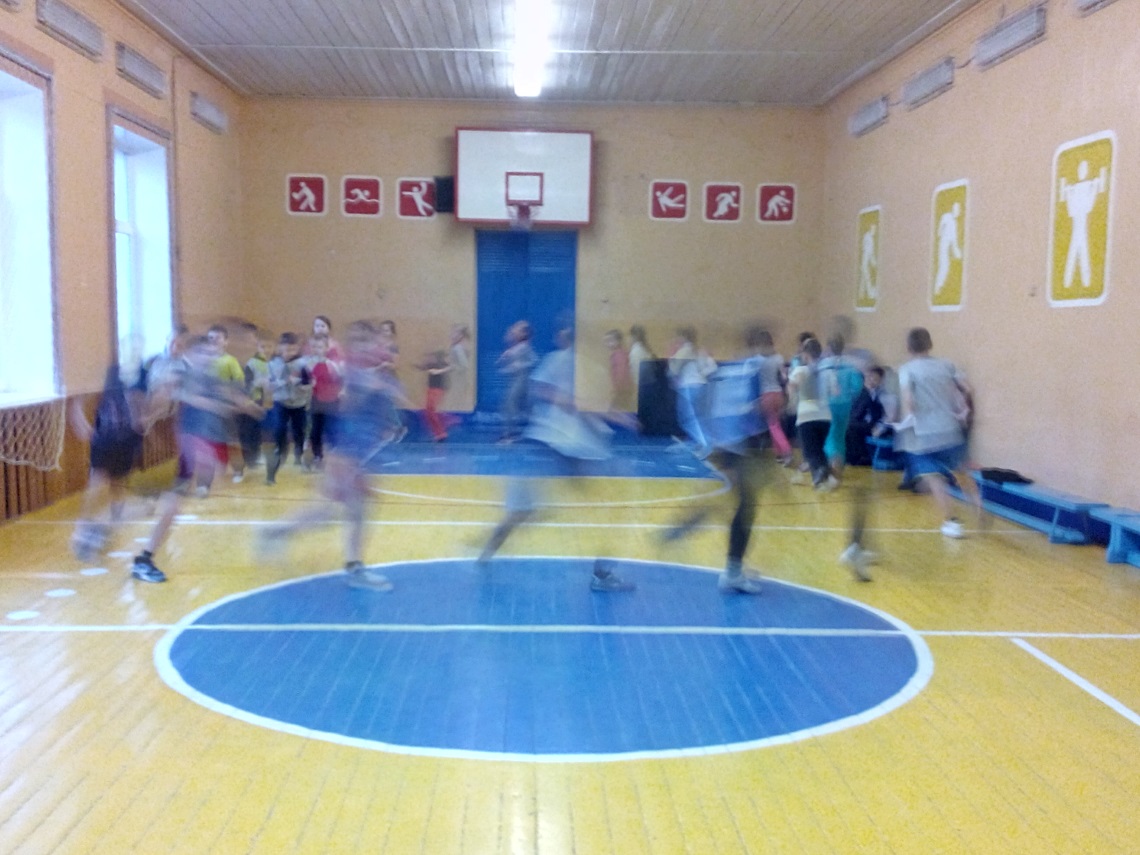 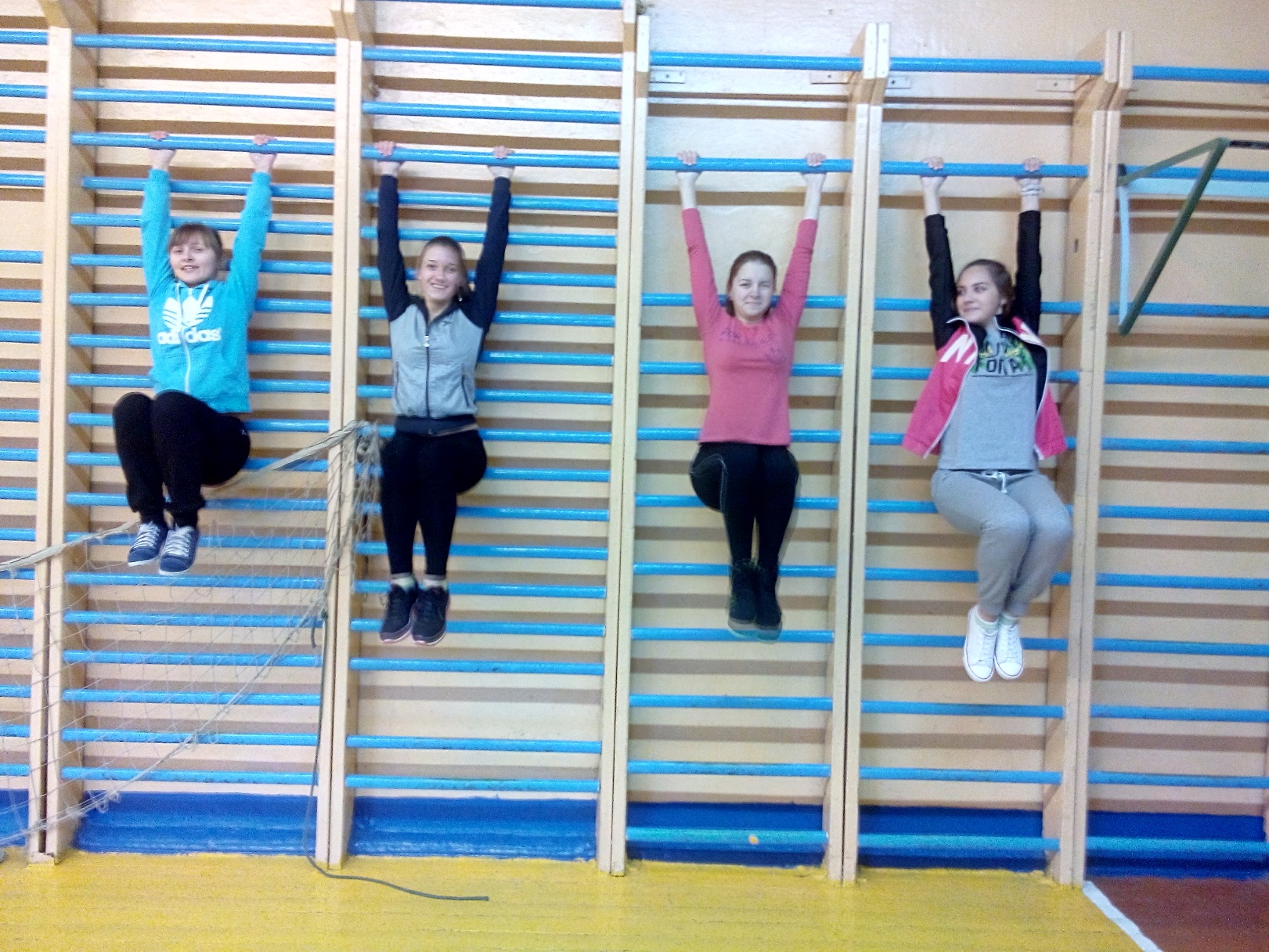 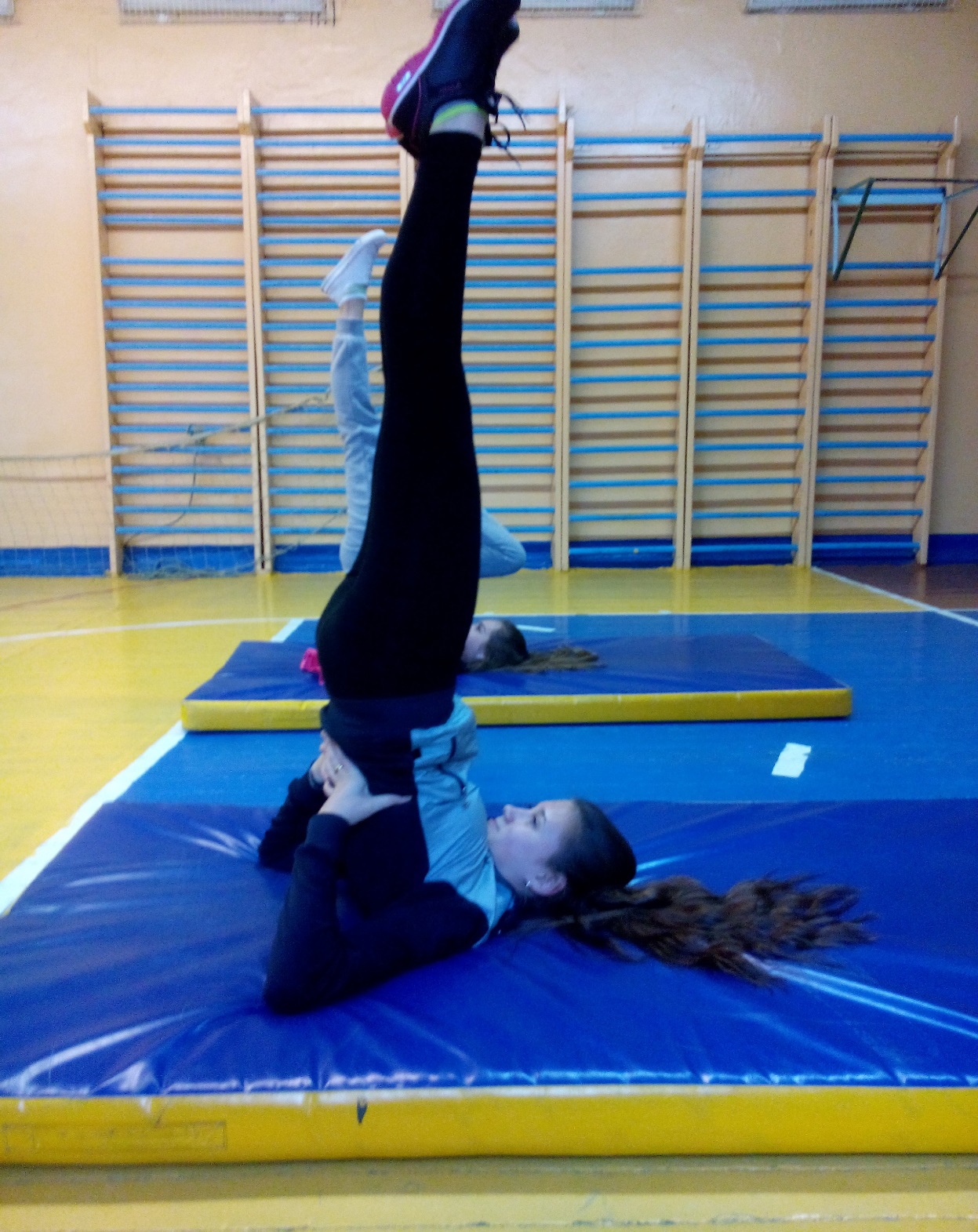 Здоровый образ жизни выбираю я
И это-моё лучшее решение!
Здоровый образ жизни выбирай и ты,
Ведь пить, курить-большое преступление.
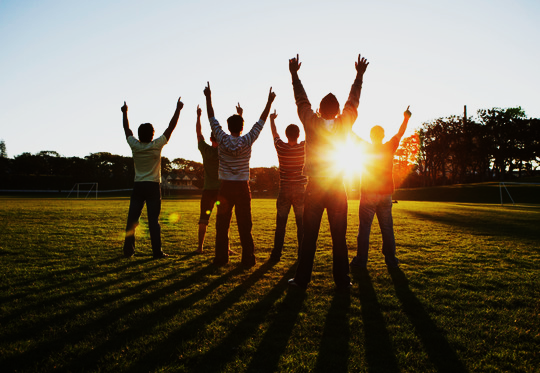 Спасибо за внимание!
11”В”